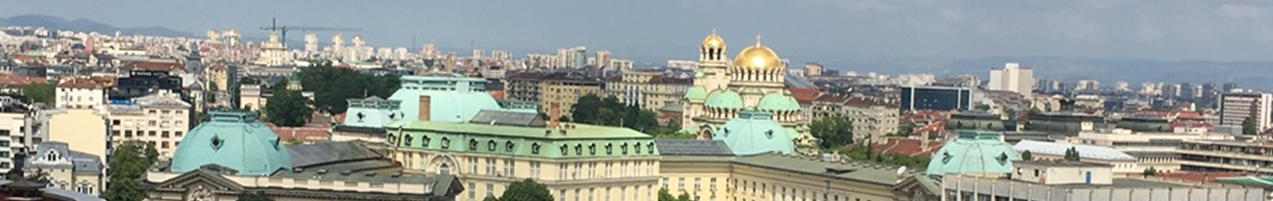 Интегриран подход за опазване чистотата на въздуха и повишаване на енергийната ефективност в Столична община
Й.Христова, Столична община
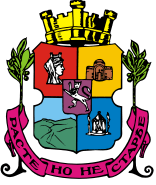 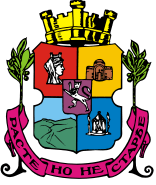 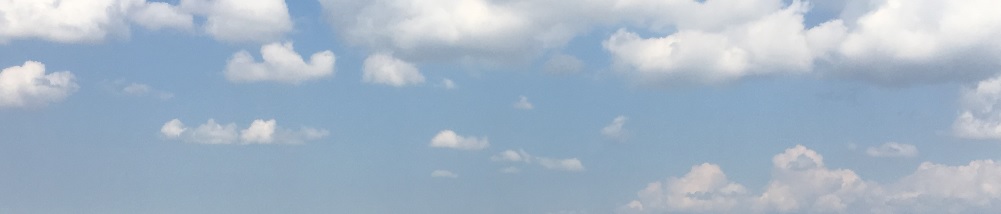 София 
                    е първият град в България 
          с Програма за подобряване качеството 
                     на атмосферния въздух
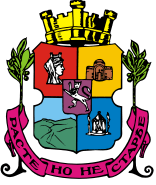 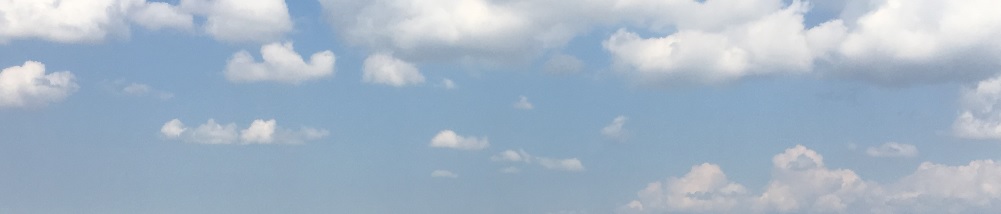 В последните години са:

Обновени над 90% от тролеите и над 90% от автобусите в София.
Изградени над 40 км нови метролинии, 350 000 души дневно използват метрото, спестени са 79 000 т. емисии/г. 
Изградени кръстовища на две нива.
Финализирани изграждането на Южната дъга и внедряването на интелигентна система за управление на градския транспорт.
Подменени отоплителните инсталации в над 170 общински училища и детски градини заедно с въвеждането на допълнителни мерки за енергийна ефективност.
Взети мерки за поддръжка на зелената система - засадени са над 6500 дървета по основни улици и булеварди, паркове и градини и над 1000 дка залесени територии в крайградските райони.

        Всичко това води до качествена промяна в структурата на атмосферния въздух
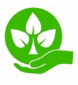 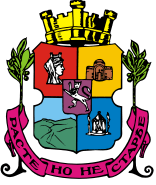 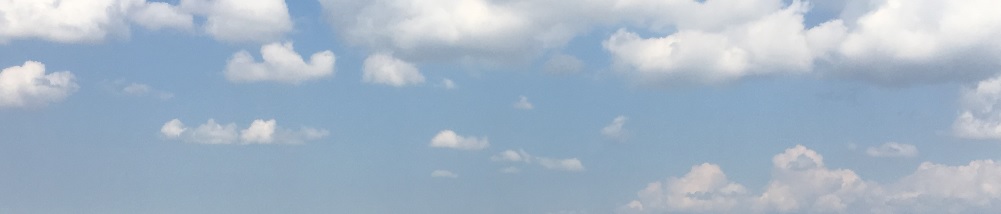 В резултат на изпълнението на мерките до момента:


Нивата на бензен, серен диоксид, олово, въглероден окис, азотен диоксид  се поддържат трайно под нормите



Намаляването на ФПЧ е последен наднормен замърсител, предизвикателство, с което СО трябва да се справи,  като Програмата за КАВ е насочена към него.
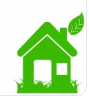 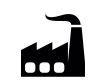 Основни идентифицирани замърсители
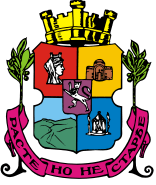 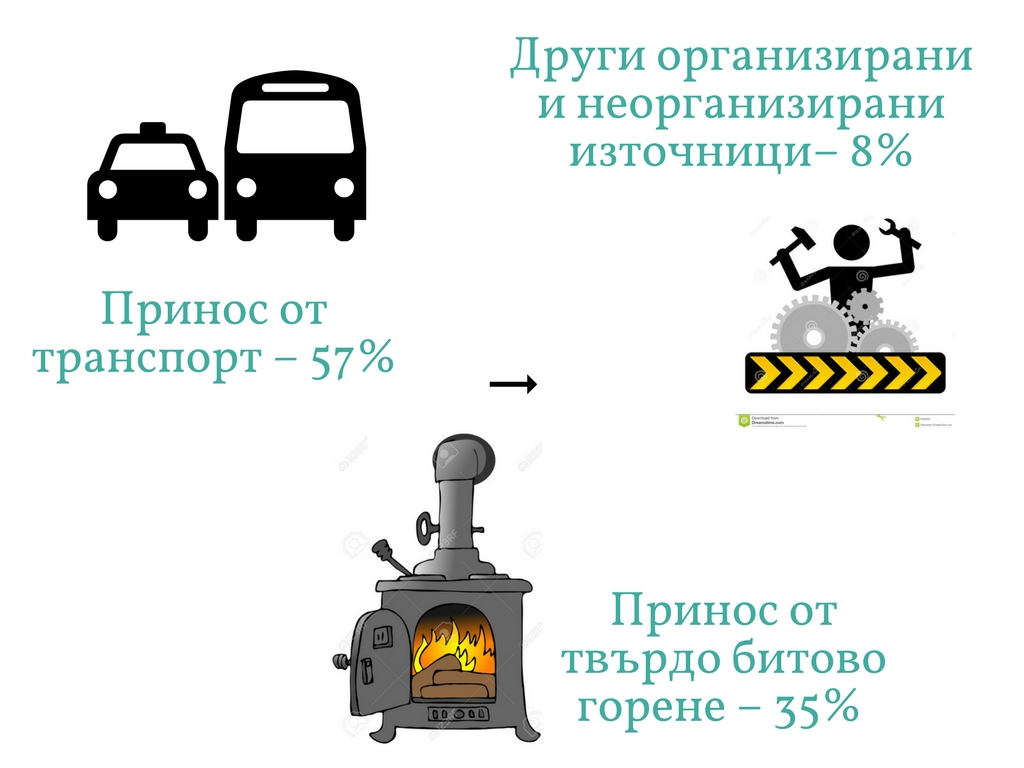 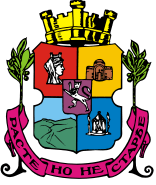 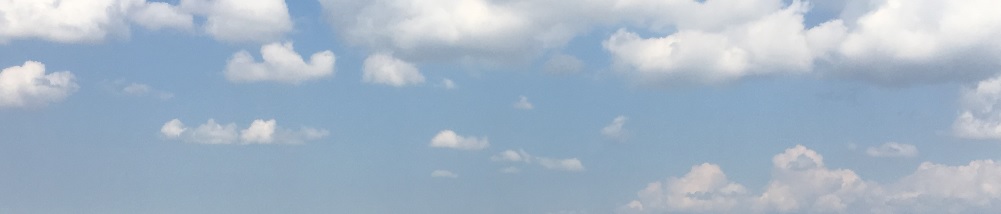 Енергийна ефективност на общински сгради, ВЕИ;

Подмяна на отоплителни инсталации в общински сгради;

Използване на пелети, за отопление на общински детски градини и училища;

Пилотен проект за въвеждане в домакинствата на филтри;
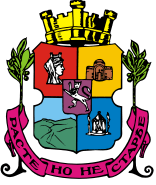 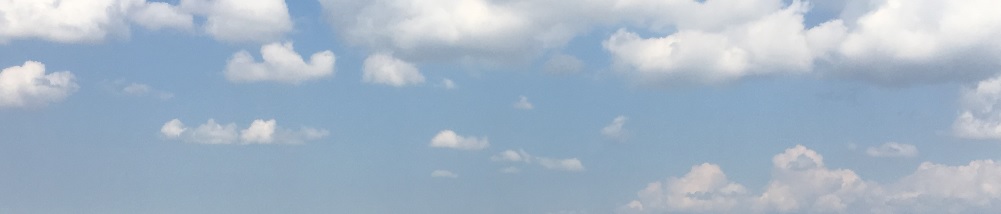 Пилотен проект за предоставяне на домакински печки в район Бели Искър
Безвъзмездно предоставяне на печки на 30 домакинства
Безвъзмездно предоставяне на пелети за 1 отоплителен сезон

Ползи от проекта:

Коефициентът на ефективност на пелетите е около 90%, а на дърва и въглища – около 40%
Топлината, излъчвана при горене на пелети, е 2,5 пъти повече от топлината при горене на дърва
Получената пепел от пелетите е 20 пъти по-малко от пепелта след изгарянето на същото количество дърва
Отоплението на пелети ще намали с над 40 % отделяните емисии на фини прахови частици
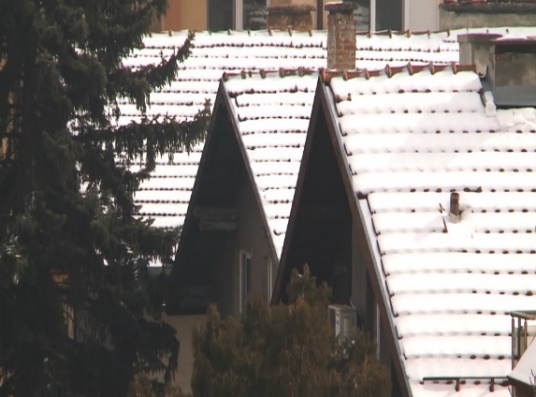 Пилотен проект за подмяна на домакински печки – район Нови Искър
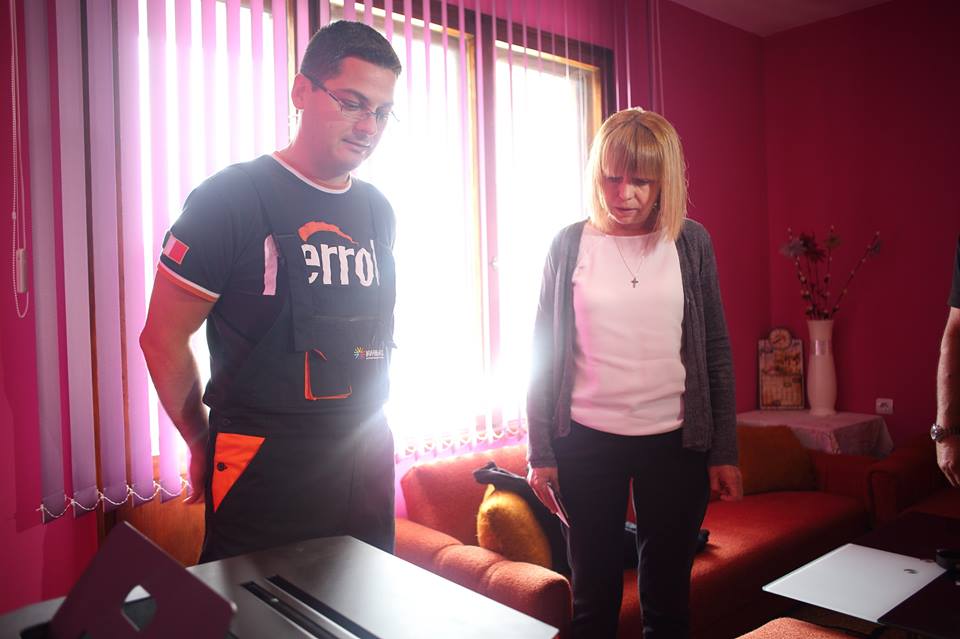 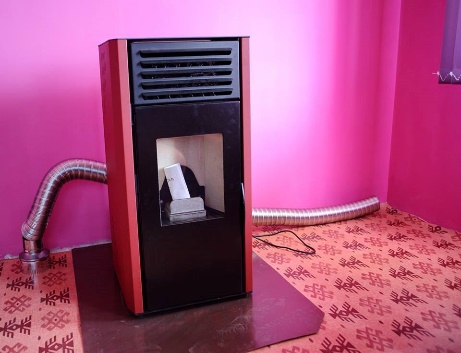 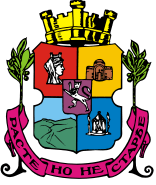 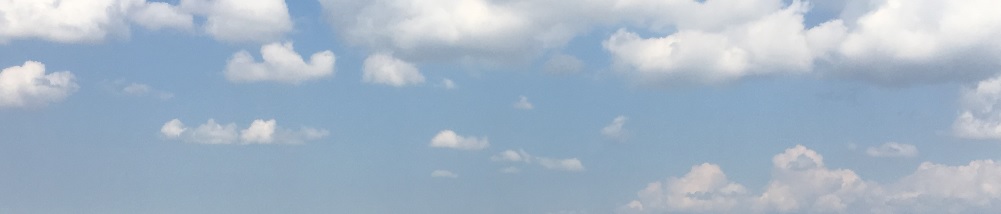 През март 2019 СО стартира кампания за подмяна на отоплителни инсталации на дърва и въглища на домакинствa.

2000 заявления получени за по-малко от месец.

 3 – месечен период за първоначално заявяване на интерес. 

Подмяната ще се финансира от два източника ОПОС 2014-2020 и Програма ЛАЙФ на ЕК.

20 000 домакинства с подменени инсталации за период от 3 години.
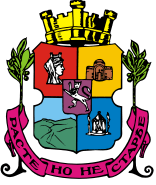 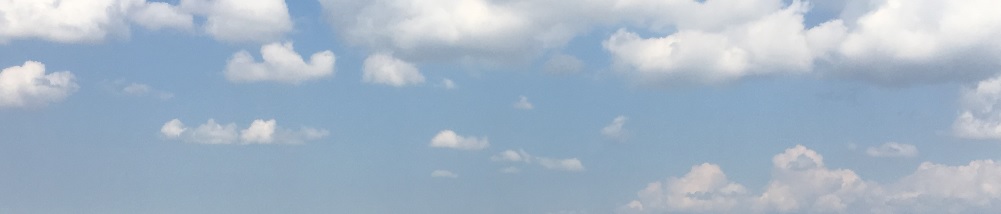 На територията на София има над 700 общински сгради - училища, детски градини, социални заведения, административни сгради и др.;

В над 120 сгради е изпълнен пълен пакет от енергоспестяващи мерки, предписани в енергийните обледвания; 

В 95% от сградите-общинска собственост е изпълнена поне една мярка за повишаване на енергийната ефективност; 

Ежегодно се извършват дейности за обновяване на сградите-общинска собственост и повишаване на тяхната енергийна ефективност, като това включва пълен или частичен пакет от енергоспестяващи мерки; 

В резултат на изпълнените проекти и мерки, според данните от последната инвентаризация на емисиите на СО2, към 2015 година Столичната община е постигнала 10% спестявания и е реализирала половината от целта си за периода 2012-2020г.
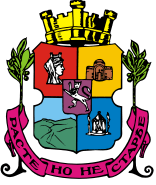 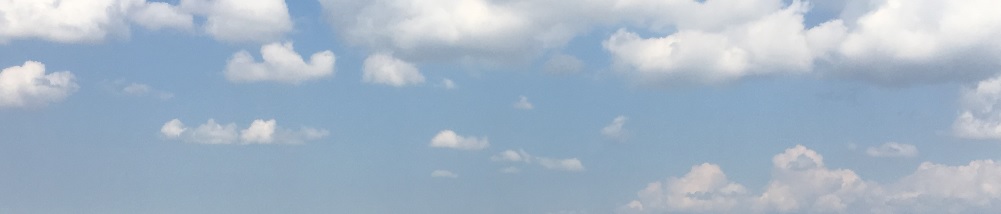 Постигнати резултати за повишаване на енергийната ефективност в периода 2017-2018
Инвестиция - 19 773 030 лв. в мерки за ЕЕ в общински сгради и общинските системи за улично осветление;

Очаквано количество на спестена енергия в резултат от изпълнение на мерки за ЕЕ- над 15 005 MWh/год.;

Очаквано спестяване на емисии СО2 в резултат от изпълнение на мерките- над 6 273 тона/год.

Изпълнени мерки за енергийна ефективност в над 70 общински сгради, сред които 28 училища, 18 детски градини, 9 административни сгради и др.

През 2018 година са подменени над 2200 осветителни тела по основни улици и булеварди  и е подменено осветлението в 3 парка с 243 LED осветителни тела
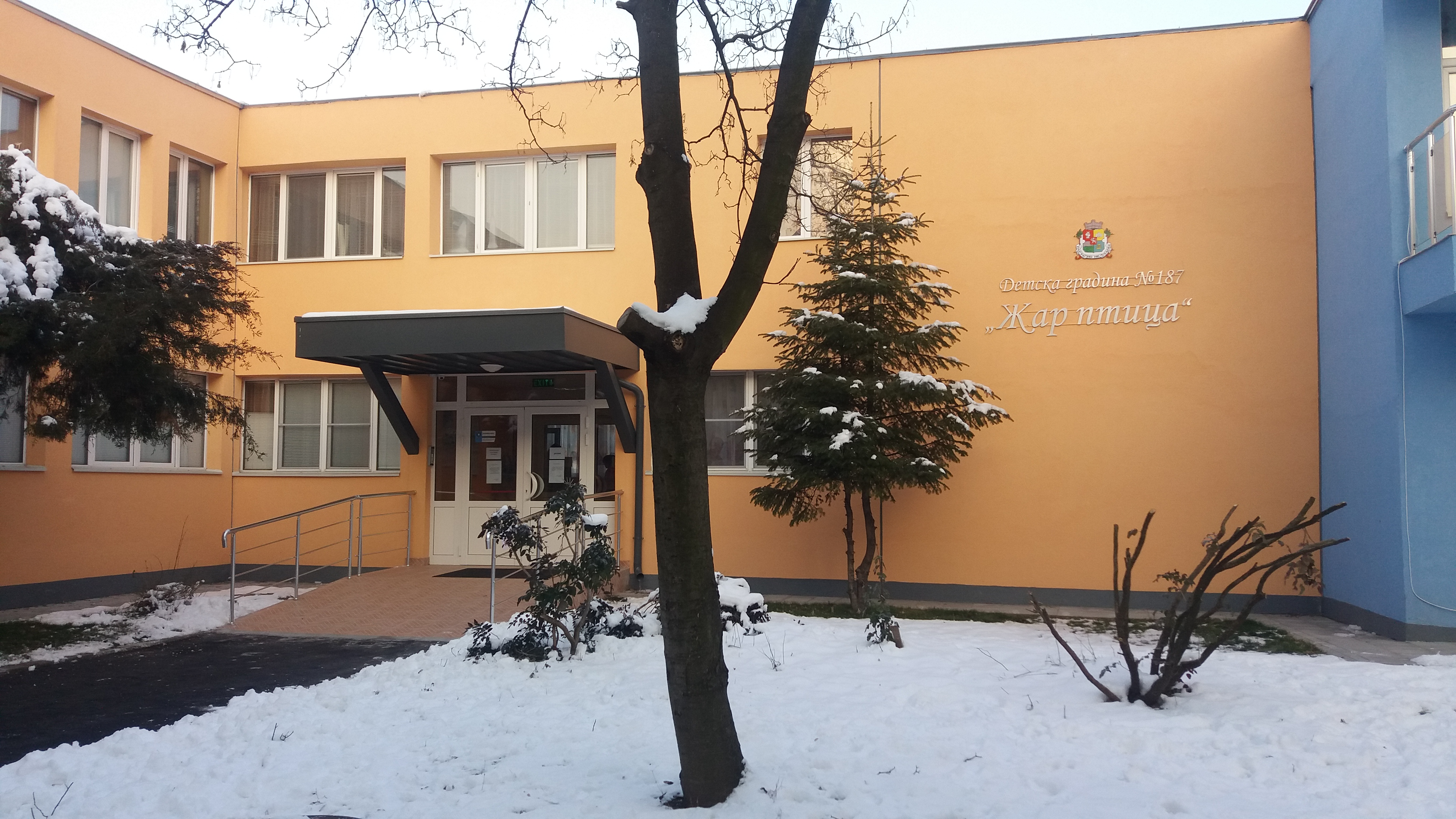 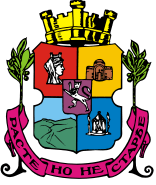 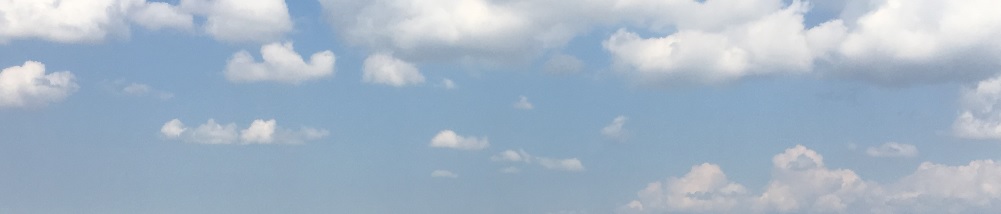 ДОПЪЛНИТЕЛНИ ДЕЙНОСТИ
Допълнителни дейности
Въвличане и съвместна работа с гражданския сектор по темата за качество на атмосферния въздух;

Въвеждане на ограничения за ползване на твърдо битово отопление в социалните жилища на СО;

Визия за София 2050: интегриране на темата за качеството на въздуха в планираните политики;

Активен диалог с компетентните национални органи за постигане на синергия от прилагането на мерки на общинско и национално ниво;

Промени в националното законодателство за социално подпомагане, с които да се въведе изискване при предоставянето на твърди горива за енергийно подпомагане да се предоставят само горива с по-ниски емисионни характеристики;

Въвеждане на национални стандарти за горива за отопление –с намалени нива на сяра и пепел при въглищата и с ниски нива на влажност – при дървата; 

Национална подкрепа за финансиране подмяната на остарели отоплителни инсталации, пречистващи въздуха системи и други мерки, щадящи околната среда за домакинствата
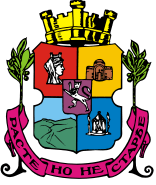 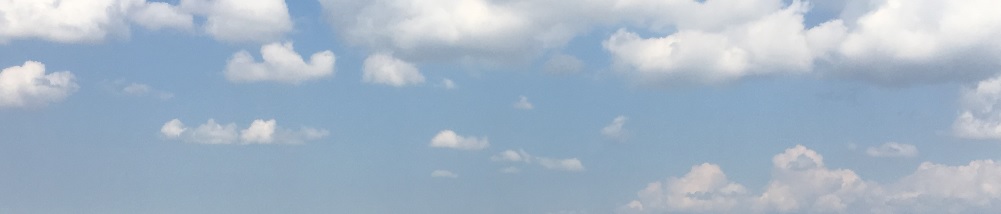 Основни акценти за повишаване на енергийната ефективност за 2019г.
Oсновен ремонт, реконструкция и внедряване на енергоефективни мерки на 26 обекта (детски градини и училища) на територията на районите „Илинден“, „Връбница“, „Надежда“, „Красна поляна“ и „Средец“ в Столична община, както и обновяване на материално-техническата база

Стойност на проекта: 63 623 010,28 лв. (БФП: 57 973 285,20 лв., собствен принос –    5 649 725,08 лв.)

Период за изпълнение: юни 2018 г. – декември 2020 г

Финансиране:  ОП " РЕГИОНИ В РАСТЕЖ" 2014 – 2020
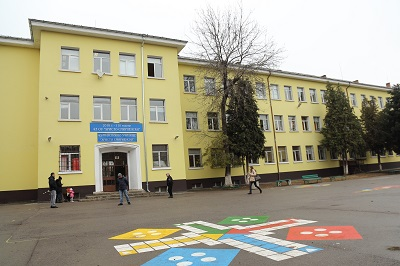 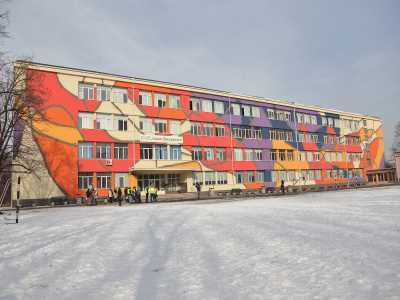 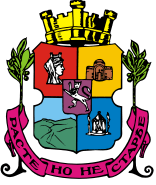 Основни акценти за повишаване на енергийната ефективност за 2019г.
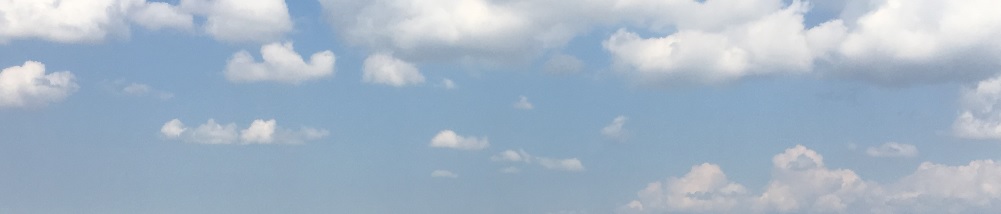 Пръсъединяване на Столичната община към Глобалната инициатива „Споразумение на кметовете за климат и енергия“ и ангажимент за намаляване на емисиите на СО2 с 40% до 2030 година. 

Разработване на интегриран стратегически документ за климат и устойчива енергия 2021-2030.

Инвентаризация на емисиите на парникови газове за 2018г. и 2020г.
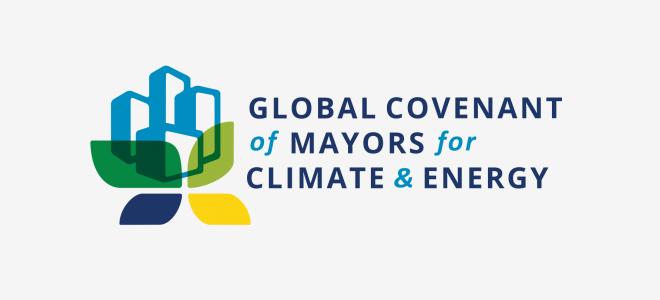 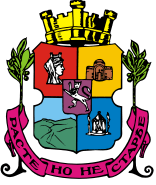 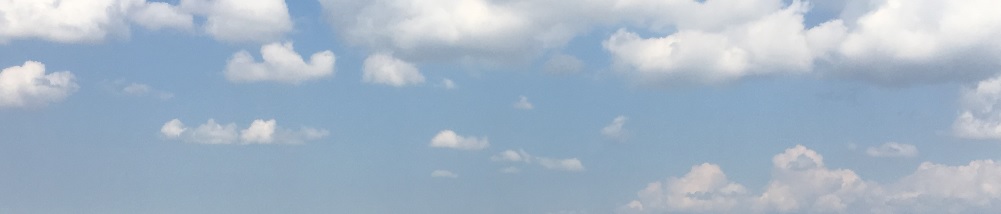 Синергия на действията
СИНЕРГИЯ НА ДЕЙСТВИЯТА
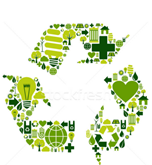 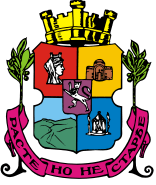 БЛАГОДАРЯ ЗА ВНИМАНИЕТО
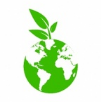 Устойчиво управление на качеството на атмосферния въздух – интегриране на темата във всички секторни политики.